COMB 453: Fisheries Information SystemsLecture 3: Application of IS in Value Creation in Fish Farming and BusinessbyMd. Mahbubul Alam, PhD
Learning Objectives
Identify and describe important features of organizations that managers need to know about in order to build and use information systems successfully.
Demonstrate how Porter’s competitive forces model helps companies develop competitive strategies using information systems.
Explain how the value chain and value web models help businesses identify opportunities for strategic information system applications.
Contemporary uses of IS applications in agriculture
2
What is an organization?
Technical definition
Stable, formal social structure that takes resources from environment and processes them to produce outputs.
A formal legal entity with internal rules and procedures, as well as a social structure.

Behavioral definition
A collection of rights, privileges, obligations, and responsibilities that is delicately balanced over a period of time through conflict and conflict resolution.
3
Technical view of organization
Inputs (capital and labor, the primary production factors provided by the environment) are transformed by the firm through the production process into products and services (outputs to the environment). The products and services are consumed by the environment, which supplies additional capital and labor as inputs in the feedback loop.
4
Behavioral view of organization
Firms operate with an existing structure & processes. Therefore, changing any element can take a long time, and will be disruptive, requires more resources to support training & learning.
 
The view suggests that building or re-building a system will be complex since it changes the organizational balance of rights, privileges, obligations & so on.
5
[Speaker Notes: So, which view is perfect?
In fact, both the views are not contradictory rather complementary. 
Technical view tells how thousand of firms in competitive markets combine capital, labor & IT. While behavioral view shows how that technologies affect org’s inner workings.]
Features of organization
Routines & business processes
Routine: standard operating procedures- precise rules, procedures, & practices.
Business process: collections of routines. 
Business firms: collections of business processes. 
Organizational politics
Divergent viewpoints lead to political struggle, competition, & conflict.
Political resistance greatly hampers organizational change. 
Organizational culture
Set of assumptions that define goal & product
What products the organization should produce, how & where it should be produced, for whom the products should be produced?
It is a powerful unifying force that promotes common understanding as well as restraint change, especially technological changes. Since, it threatens commonly held cultural assumptions. 
Organizational environments
Organization and environments have a reciprocal relationship.
Organization depends on environments, and also influence their external environments.
Organization must respond to legislative & other requirements imposed by Govt. as well as the actions of customers and competitors. 
Organizational structure: five types
6
Organizational structures: Types
Entrepreneurial 
Young, small firm, simple structure, first-changing environment
e.g., small start-up business
Machine bureaucracy 
Centralized management & decision-making, slowly changing environment
e.g., mid-size manufacturing firm
Divisionalized bureaucracy 
Combination of multiple machine bureaucracy, multiple products
e.g., Fortune 500 firms, such as General Motors
Professional bureaucracy 
Knowledge-based organization, depend on expertise & knowledge
e.g., Law firms, school systems, hospital
Adhocracy 
Groups of specialist organized into short-lived multidisciplinary teams, weak central management. 
e.g., consulting firm
7
IS impact on Business
Economic impacts
Transaction costs, agency costs
Shrink in size
Organizational and behavioral impacts
IT flattens organizations
Post-industrial organizations
Flattens shape of organization or fattens hierarchies
Rely on knowledge & competencies rather formal positions
e.g., Accenture, where employee move location to location assigned for specific tasks
Organizational resistance to change
IT requires change in personal, individual routine, increases switching cost
The Internet and organizations
Increases communication efficiency, reduces distribution cost
8
[Speaker Notes: Transaction cost: search cost, information cost, or bargaining cost
Agency cost: Principle (CEO)- Agent (Manager) problem, Arises due to the ‘conflict of interest between shareholders and managers’.]
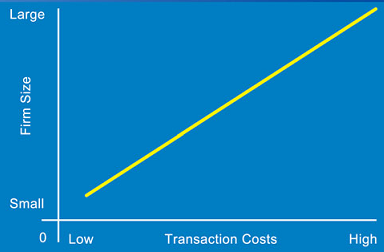 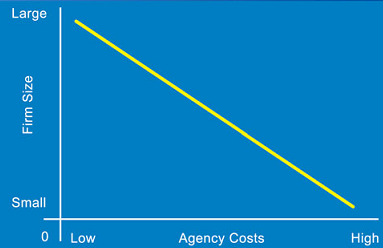 IT reduces internal management (supervision & monitoring) cost
IT reduces transaction costs as well as shrinks firm size
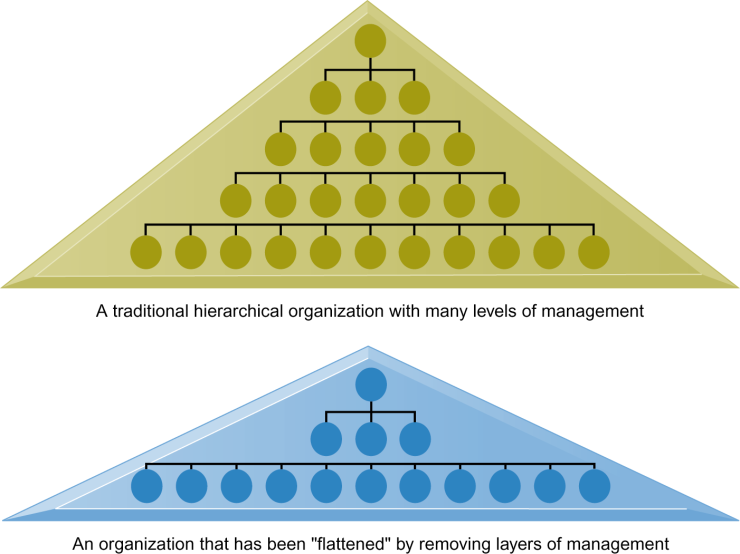 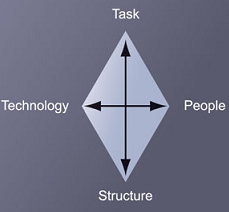 To implement change, all these 4 components must be changed simultaneously.
IT makes an organization flat by reducing levels  in an organization.
Balance all 4!
[Speaker Notes: Information systems can reduce the number of levels in an organization by providing managers with information to supervise larger numbers of workers and by giving lower-level employees more decision-making authority.
Managers receive so much more accurate information on time, become much faster at making decisions, so fewer managers are required.]
IS & Competitive Advantage
Why do some firms become leaders in their industry?
Automobile: Toyota
Offline retail: Walmart
Online retail: Alibaba, Taobao
Web search: Google (worldwide), Baidu (China), Yahoo (Japan)

They either have access to special resources that others do not have, or
They are able to use commonly available resources more efficiently-usually have superior knowledge and information assets.

 BUT, how do you assess a business and identify its strategic advantage?
Porter’s Competitive Forces Model
10
Porter’s Competitive Forces Model
In Porter’s competitive forces model, the strategic position of the firm and its strategies are determined not only by competition with its traditional direct competitors but also by four other forces in the industry’s environment: new market entrants, substitute products, customers, and suppliers.
11
[Speaker Notes: Substitute products/service: Gas replace oil, iTune replaces CD rooms. Etc.]
IT enabled competitive strategies
12
[Speaker Notes: 1. NIKEid: customized products. Customers can select the type of shoe, colors, material, outsoles,]
The Business Value Chain Model
Primary activities: directly related to production & distribution.

 Support activities: make the primary activities possible.
Emphasize the relationship between the primary and support activities of this firm and explain how information systems are critical to the success of each activity.
 Highlights specific activities in the business where competitive strategies can best be applied.
13
[Speaker Notes: Porter model vs. Value chain model: Porter model is very helpful for identifying competitive forces and suggest generic strategies. It not very specific what exactly to do and how? While, to achieve operational excellence, business value chain model is helpful.]
The Value Web
Collection of independent firms using highly synchronized IT to coordinate value chains to produce product or service collectively.

 More customer driven, less linear operation than traditional value chain.

 A value web is flexible and adapts to changes in supply and demand and changing market conditions.
The value web is a networked system that can synchronize the value chains of business partners within an industry to respond rapidly to changes in supply and demand.
14
[Speaker Notes: Performance depends not only on what goes on inside a firm but also on how well the firm coordinates with direct and indirect suppliers, delivery firms, and customers.]
IS and Organizational Performance
Synergies, output of some units can be used as inputs to other units.
Merger of Bank of NY and JP Morgan Chase
Purchase of YouTube by Google
Enhancing core competencies
P&G’s InnovationNet (a KMS), working on similar problems, share ideas & expertise.
Network-based strategies
Network Economics
Law of diminishing return:  The more any given resource is applied to production, the lower the marginal gain in output, until a point is reached where the additional inputs produce no additional outputs. 
TV subscribers, The Social Networking effect
Virtual Company Model
Hong Kong-based Li & Fung, manages production, shipment of garments , outsourcing all work to over 7500 suppliers
Business Ecosystem
Keystone (dominate ecosystem and create platform, e.g., Microsoft)
Niche Firms (rely on platform developed by keystone firm, e.g., software developers)
15
[Speaker Notes: Marginal cost of adding new participant almost zero, with much greater marginal gain
Value of community grows with size
Value of software grows as installed customer base grows
Law of diminishing value not work for Internet. The larger the numbers the larger the value.]
An Ecosystem Strategic Model
The digital firm era requires a more dynamic view of the boundaries among industries, firms, customers, and suppliers, with competition occurring among industry sets in a business ecosystem. 
In the ecosystem model, multiple industries work together to deliver value to the customer. IT plays an important role in enabling a dense network of interactions among the participating firms.
16
CONTEMPORARY USES OF IS APPLICATIONS IN AGRICULTURE
17
Applications use in Agriculture
GIS & remote sensing (Weather, climate, water stresses, mapping, soil test)
Agro-advisory system (mobile- and –web-enabled, IVR/SMS)
Call Centres (Computer terminal, database search, video conferencing, Voice Call)
Modelling software (Simulator)


Drones (data collection, land survey, fertilizer & pesticide management, irrigation, harvesting decision)
Apps
Robotics (Weed management, harvesting)
IoT/Sensor
18
[Speaker Notes: IoT is a system of interrelated computing devices, mechanical and digital machines are provided with unique identifiers and the ability to transfer data over a network without requiring human-to-human computer interaction.]
IT and Fish Farming
Fish farming includes breeding, rearing, harvesting aquatic resources (animals/plants) from both fresh and saltwater. 
Monitoring System for Fish Farming
IOT or sensor helps to measure PH, temperature, Oxygen level, water level, maintain water quality, feed management, and so on. 
Provide remote access
Mobile apps (e.g. Fish Advice, Rupali)
19
Question Please
?